Likelihood Ratios for
Repeated Infections
Farrokh Alemi, Ph.D.
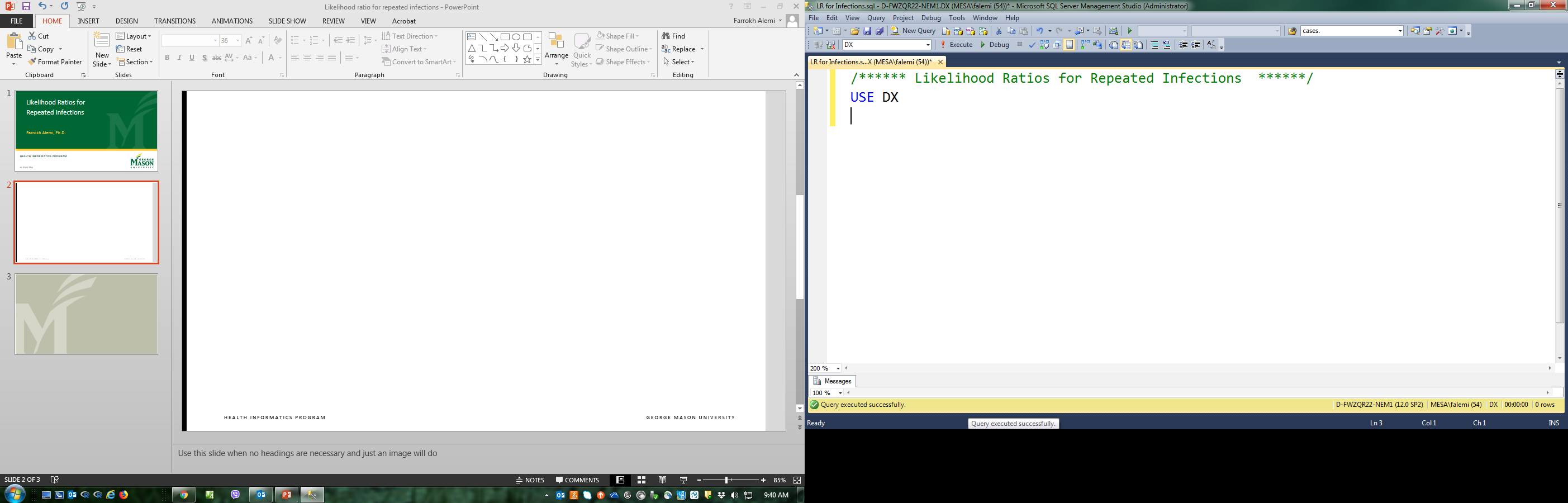 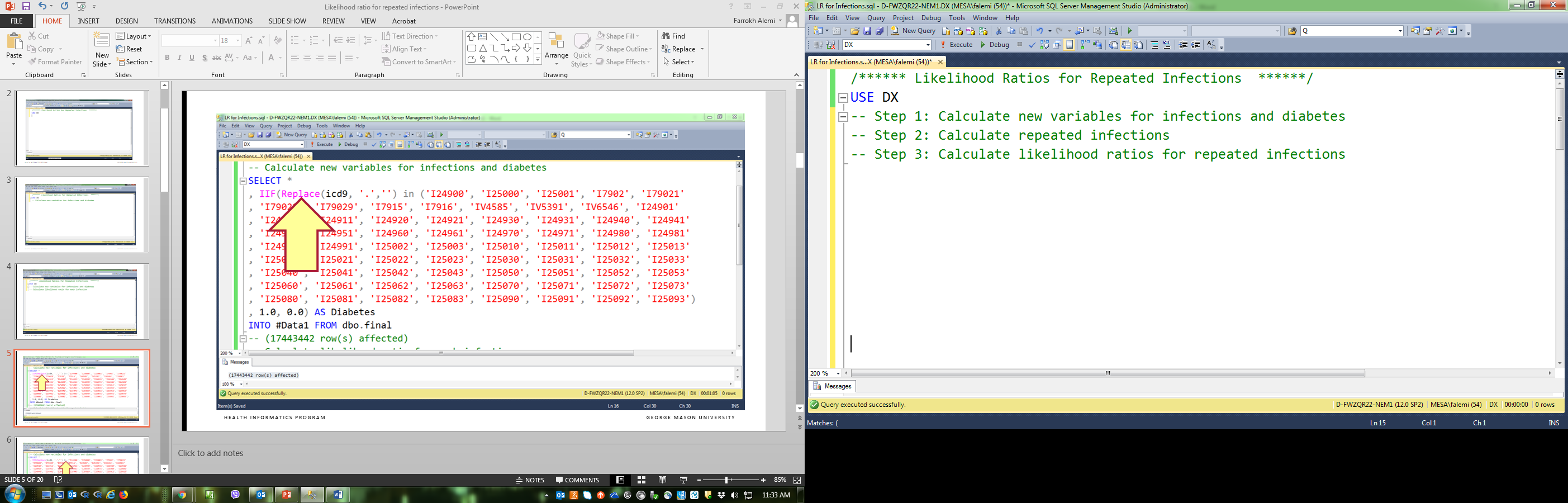 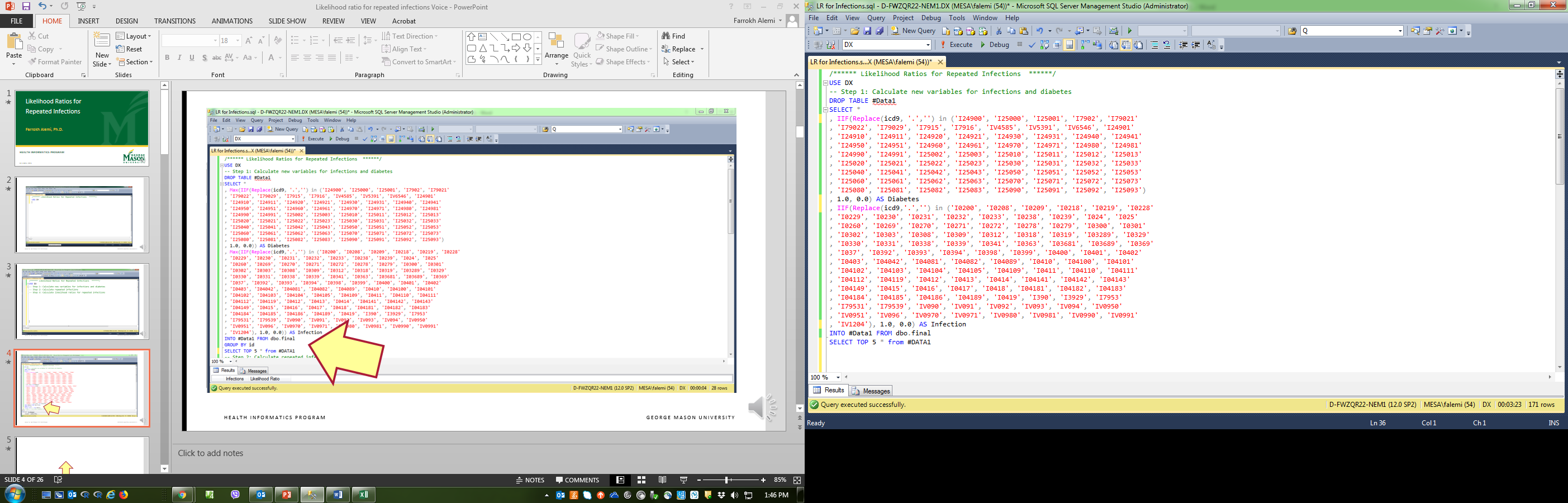 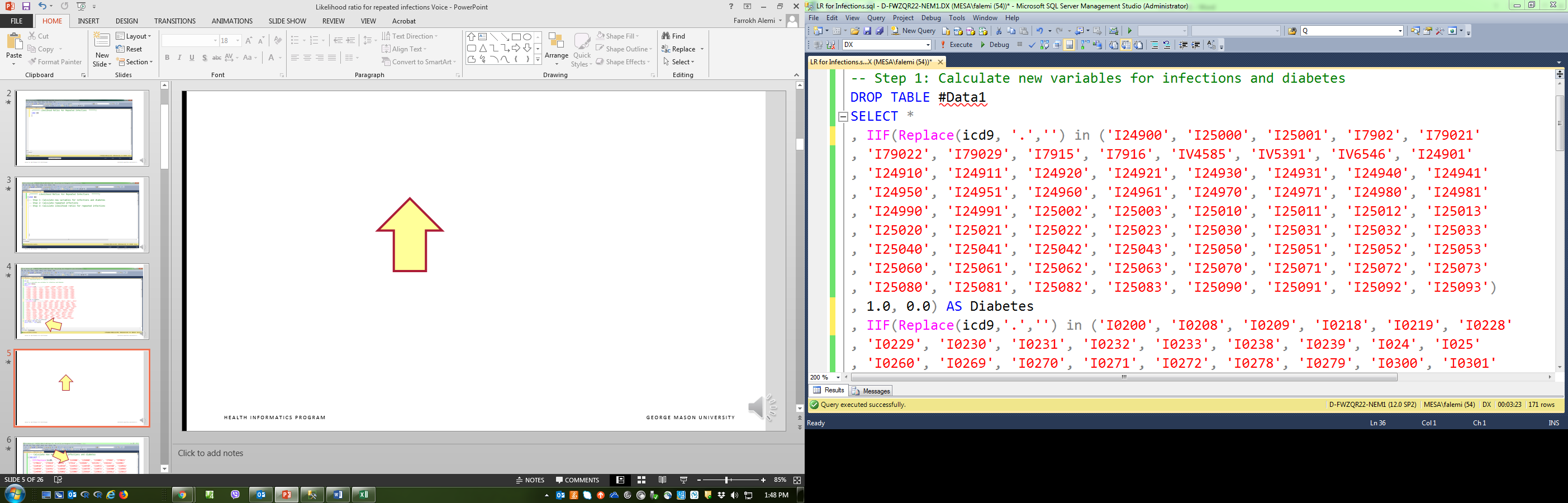 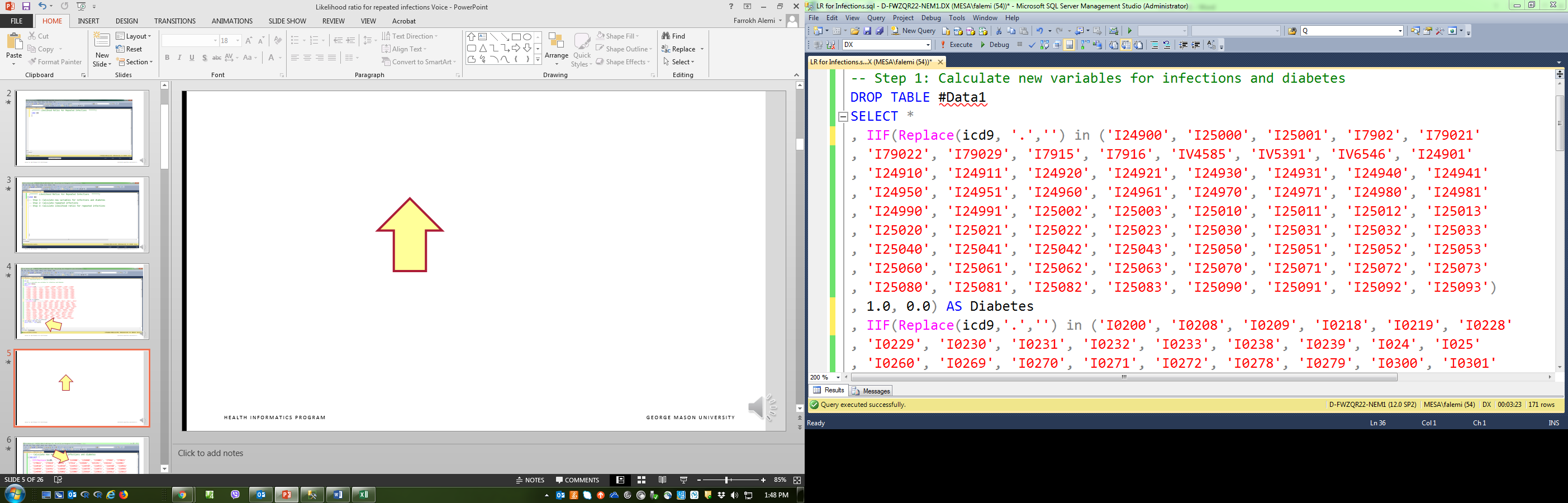 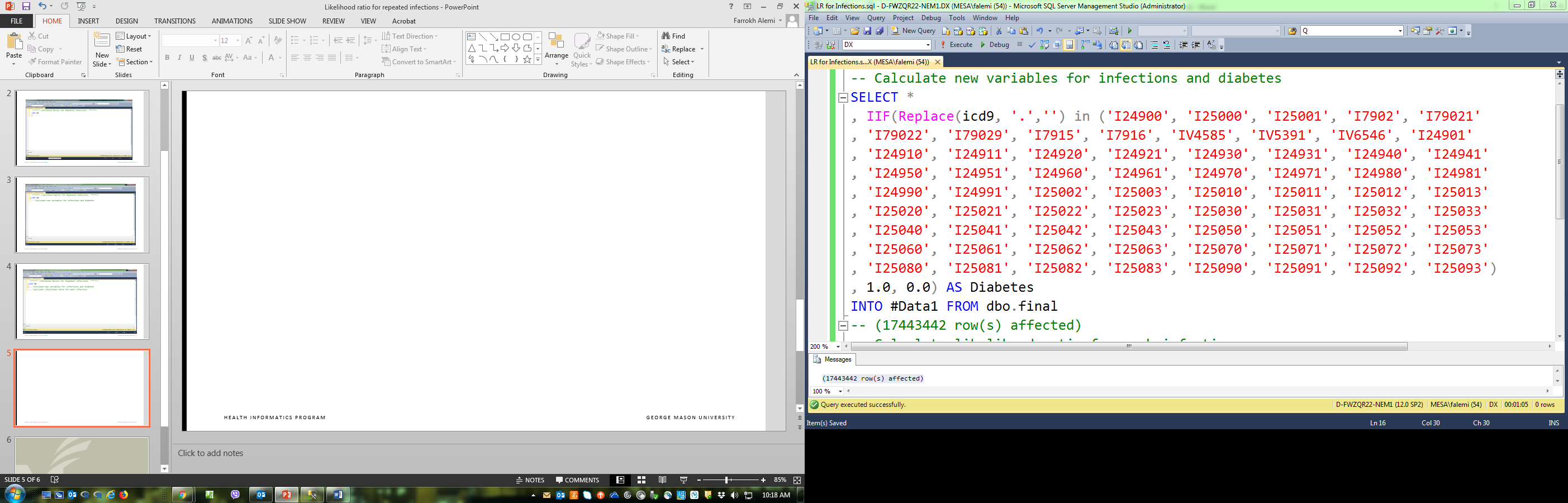 Shortcut in a Separate Video
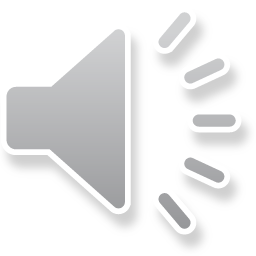 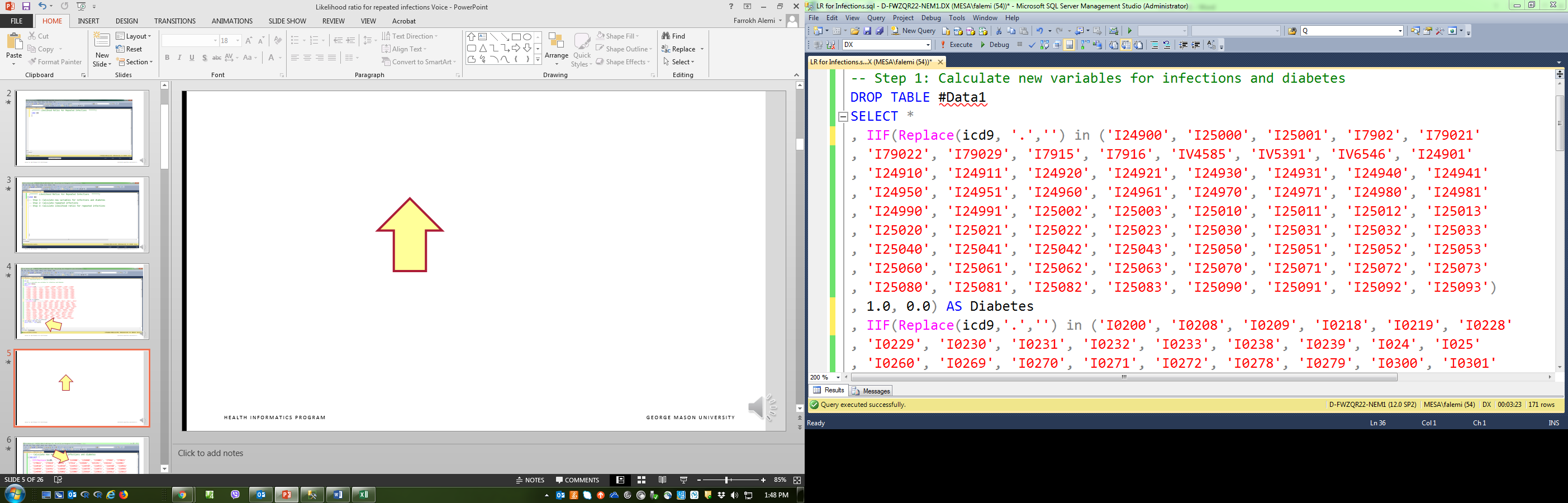 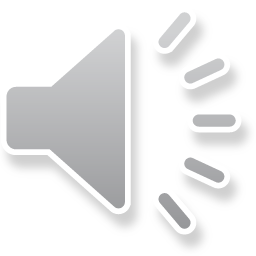 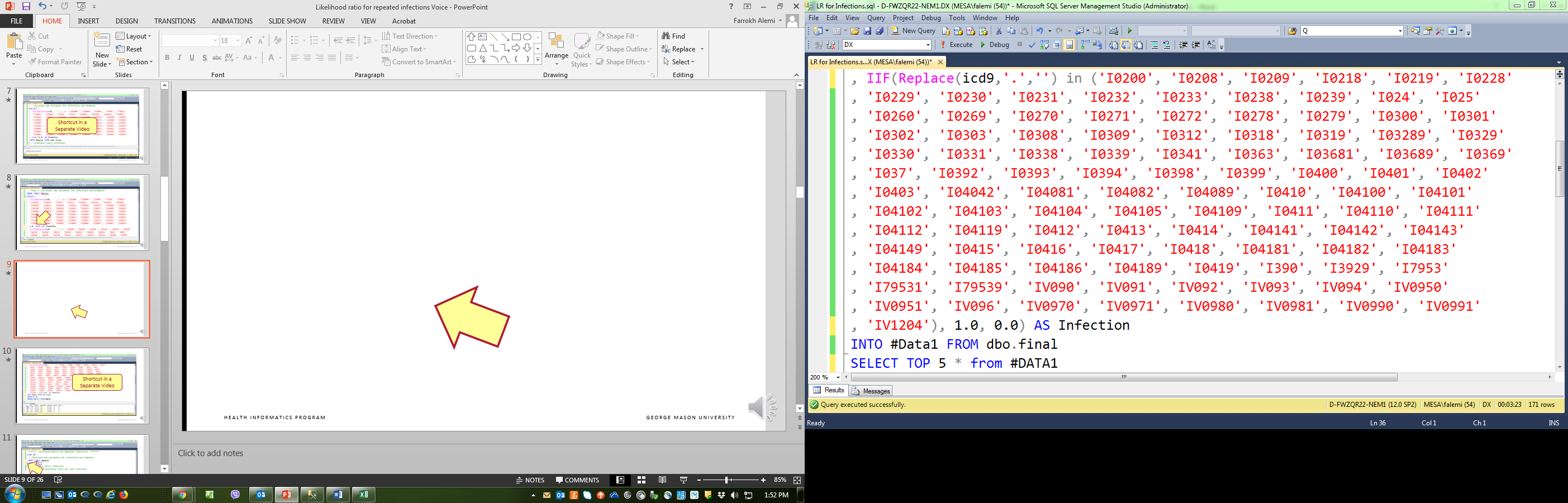 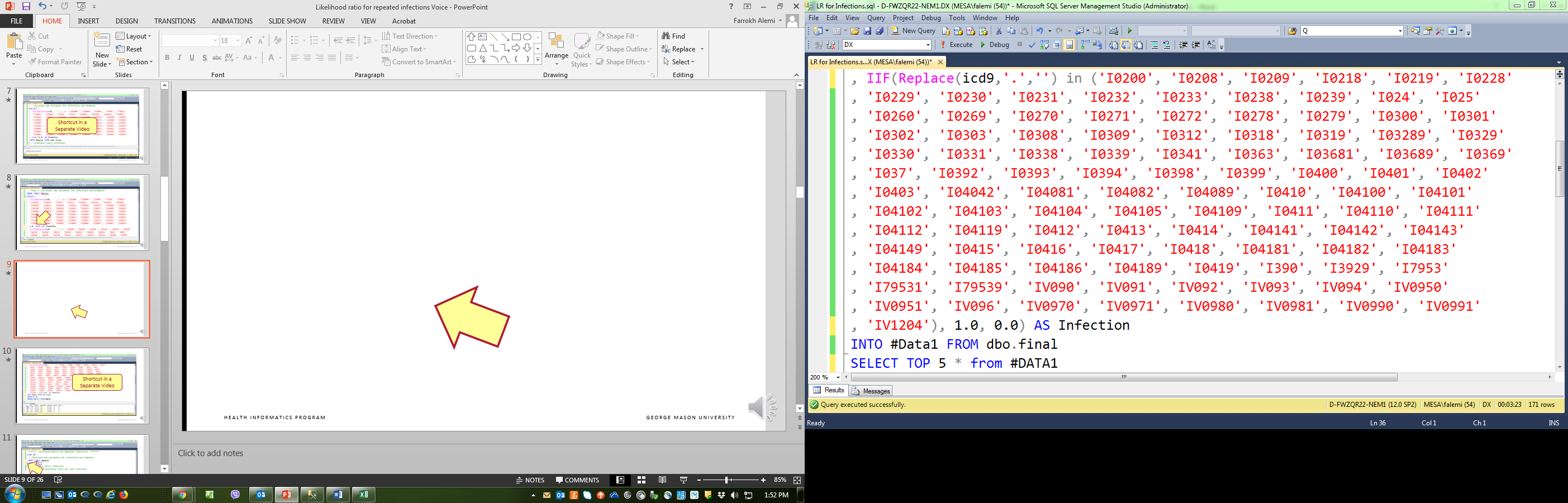 Shortcut in a Separate Video
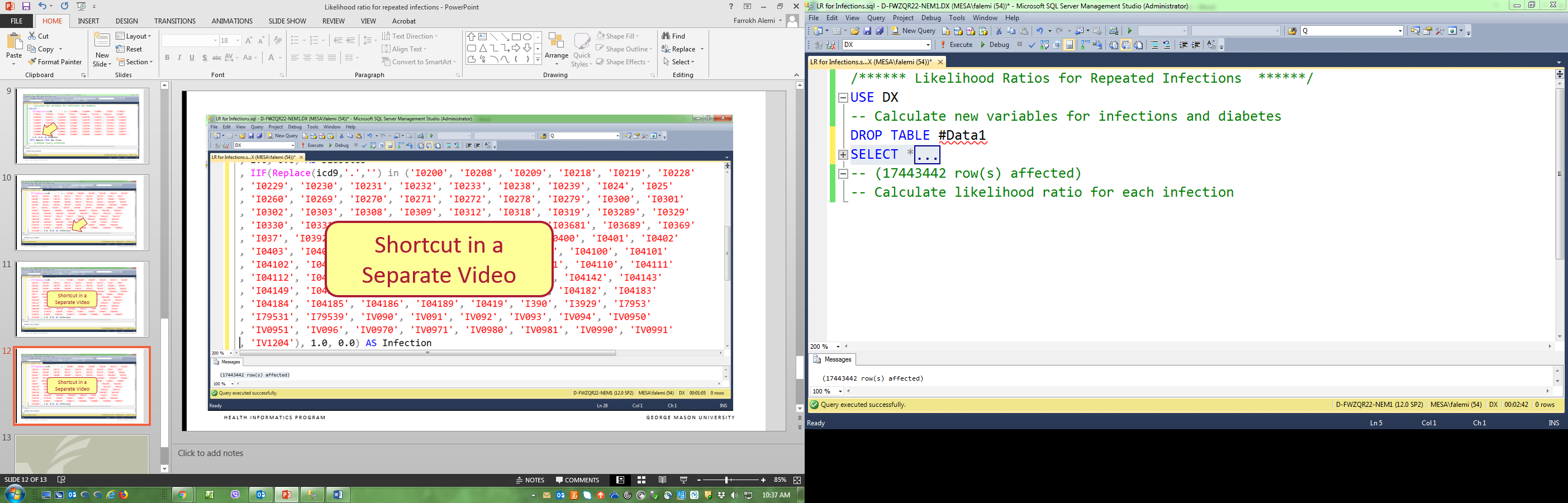 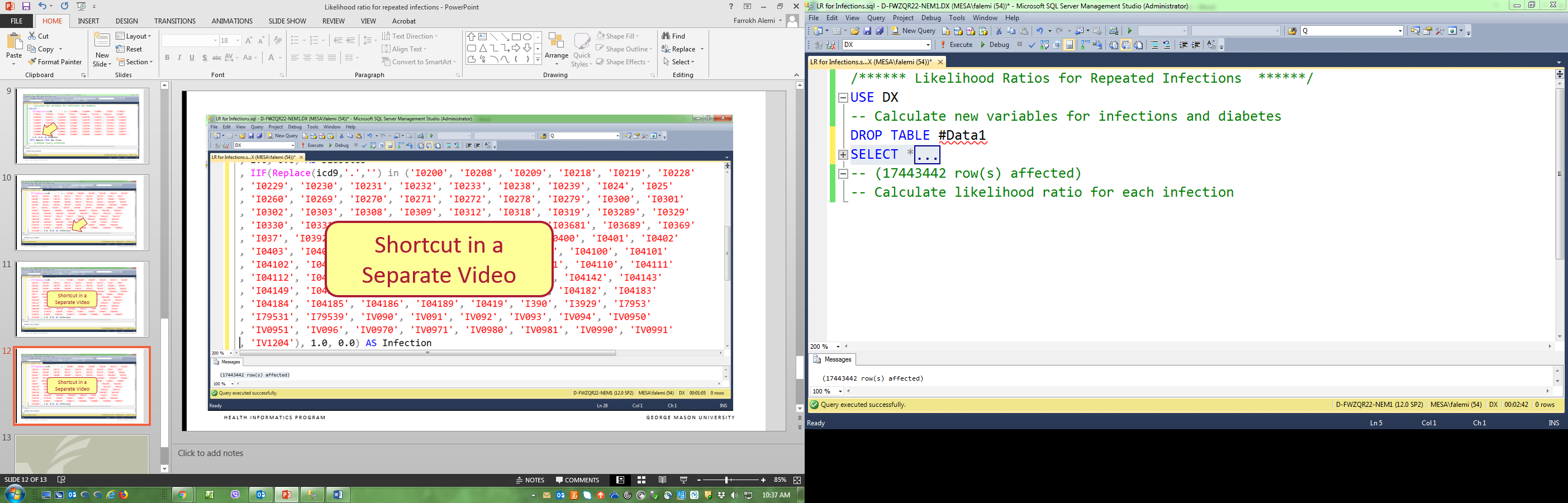 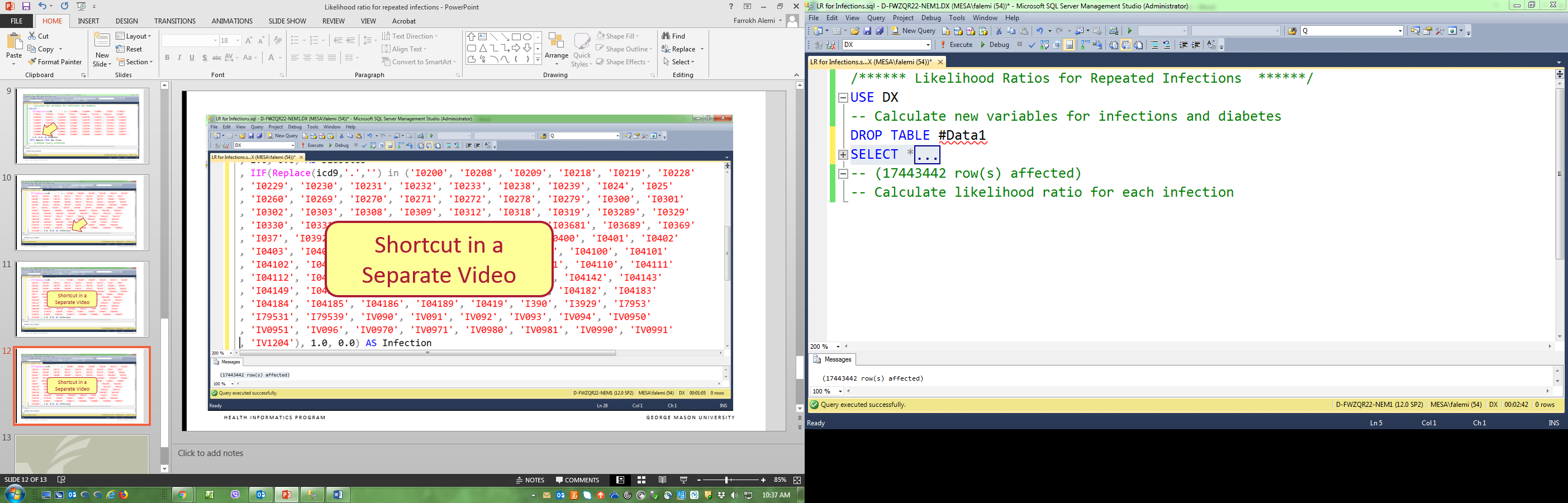 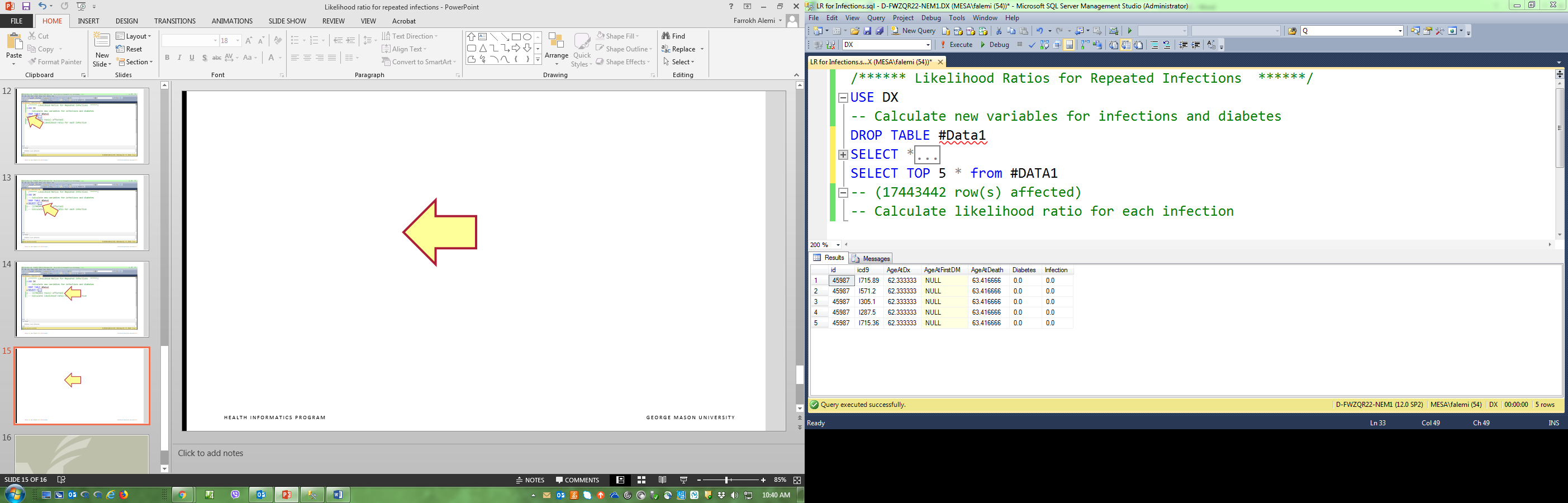 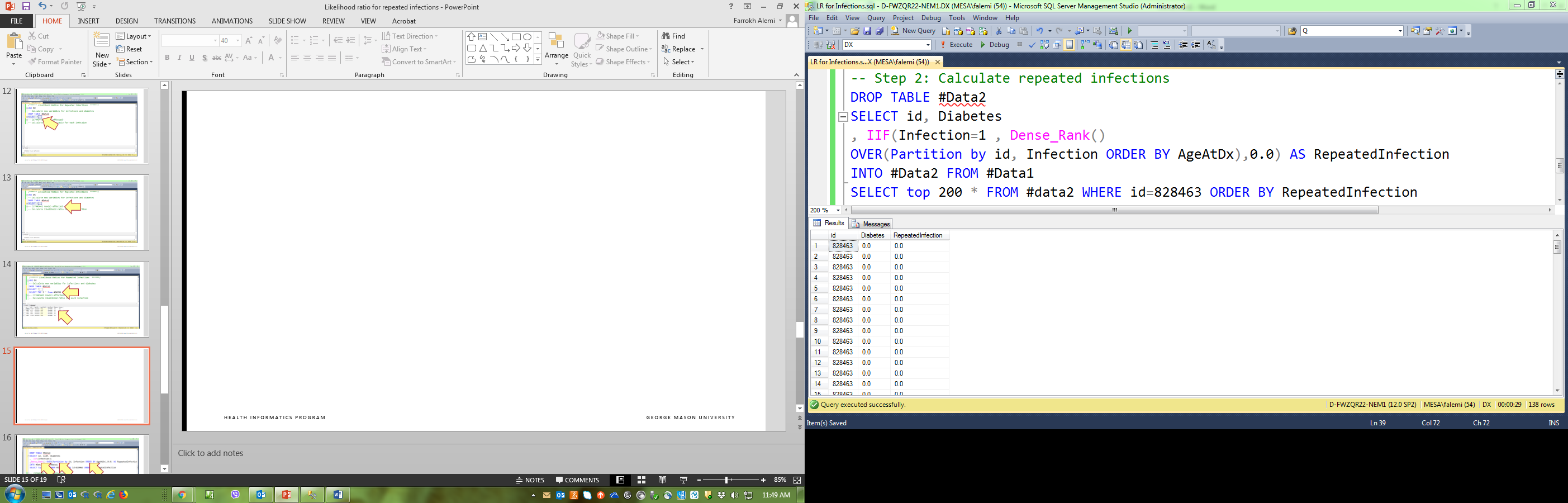 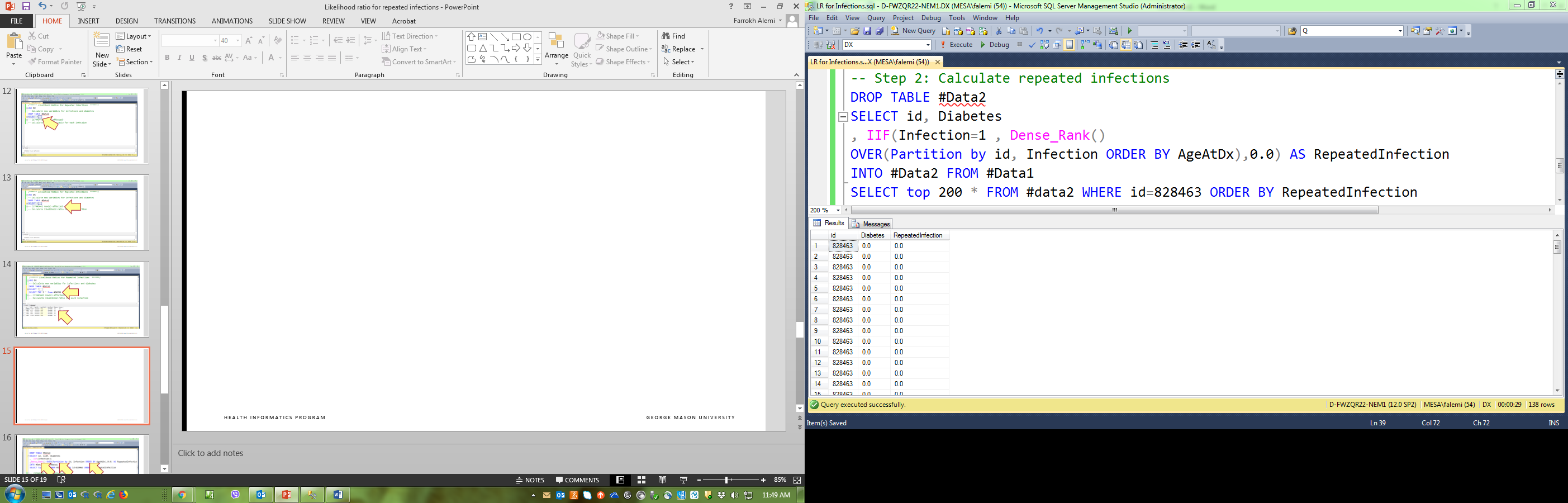 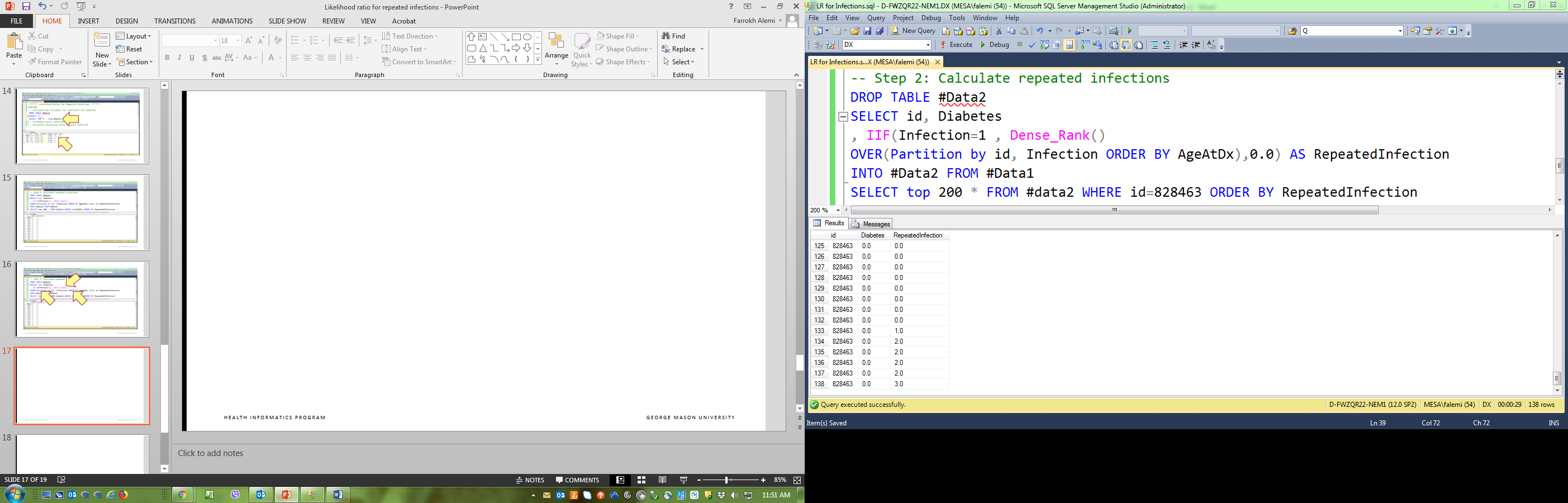 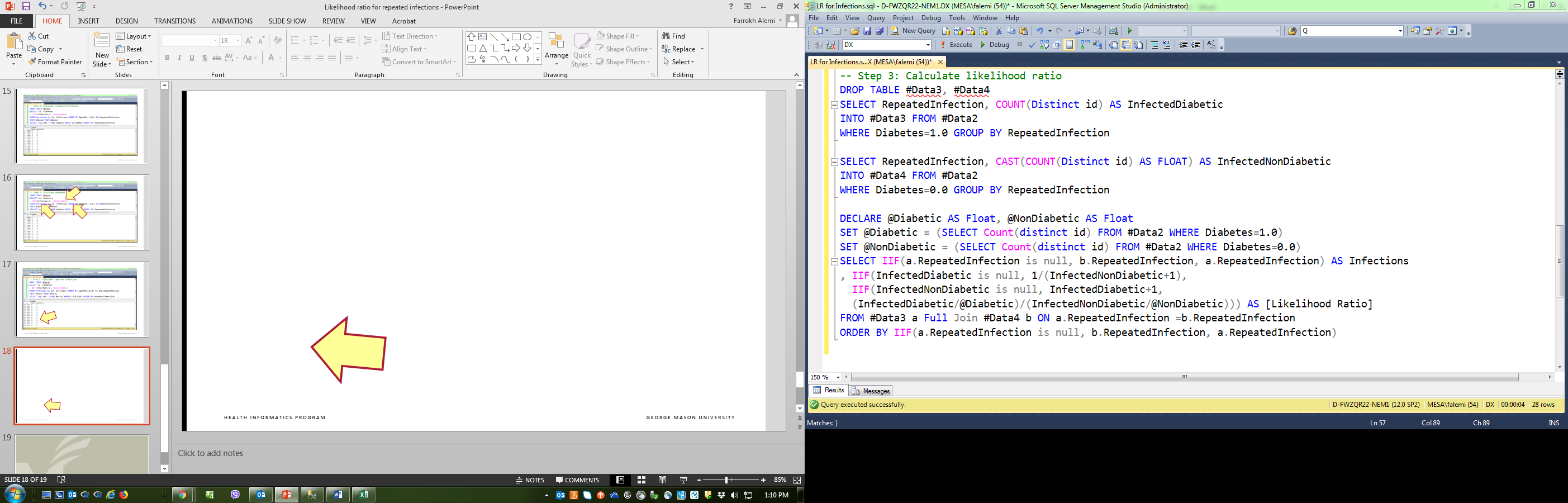 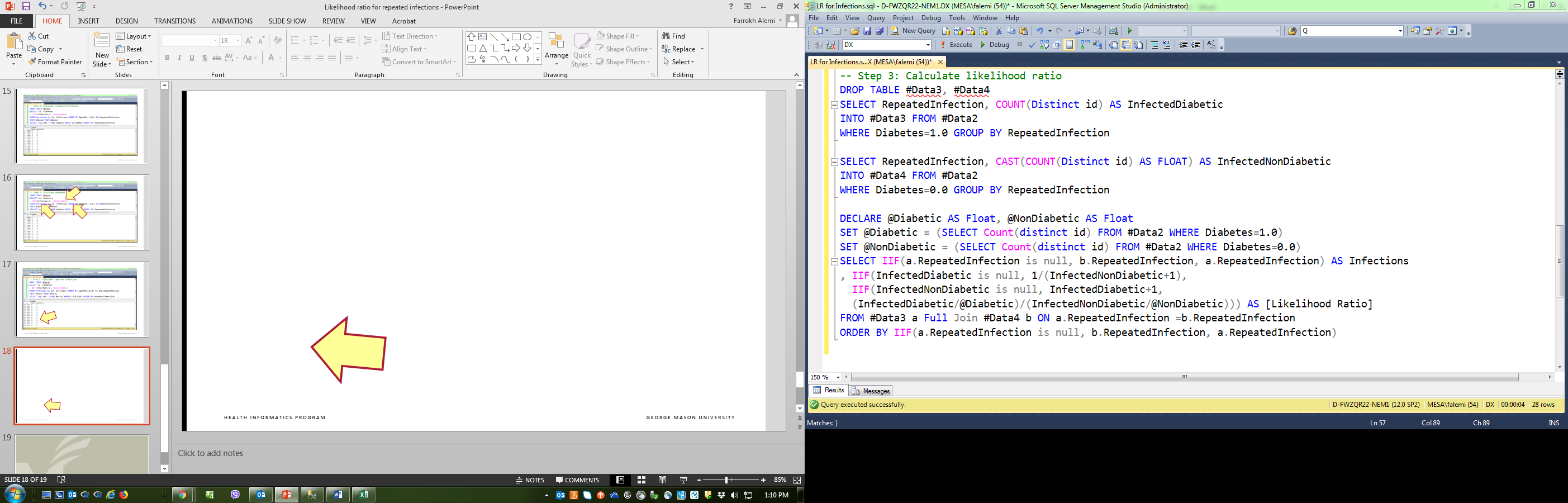 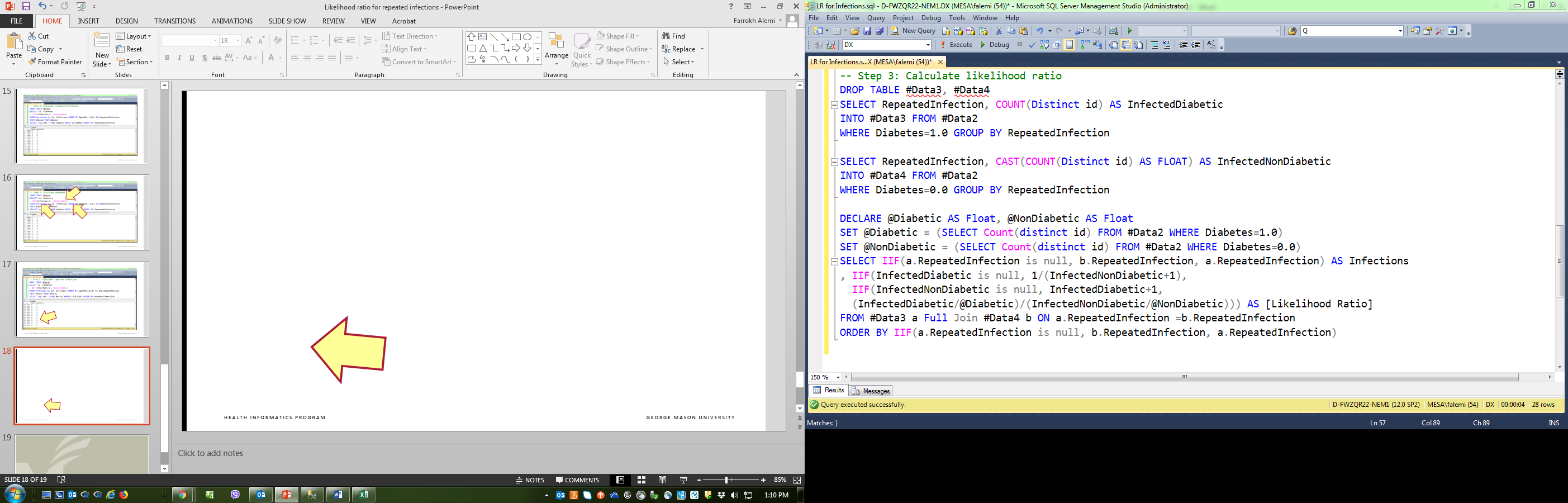 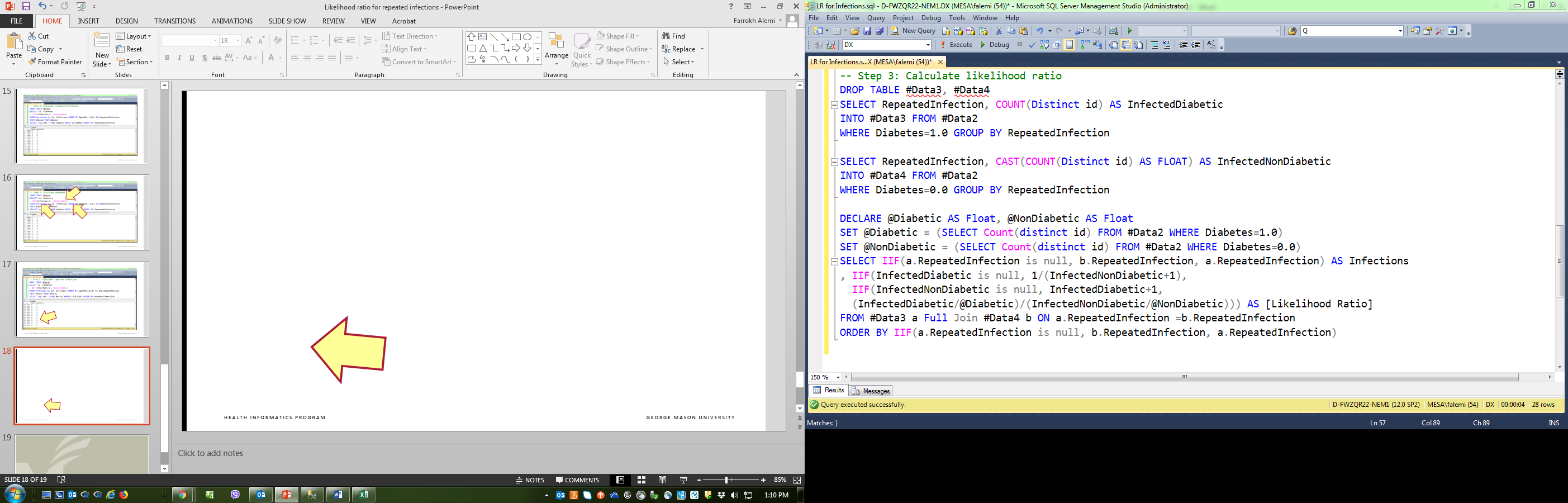 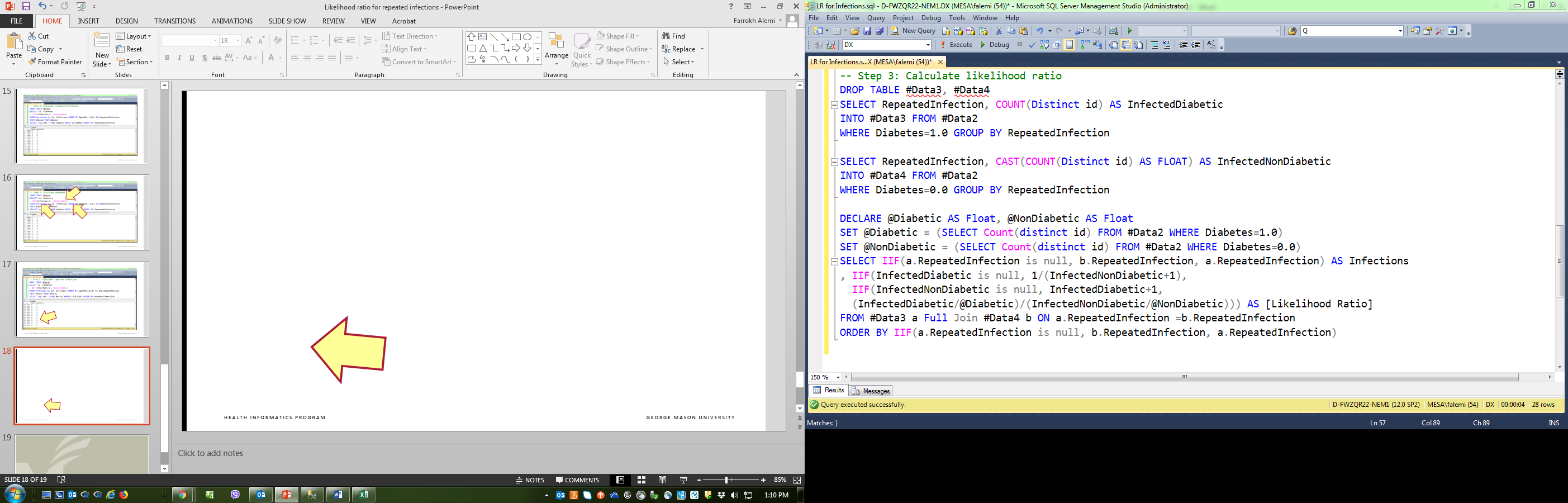 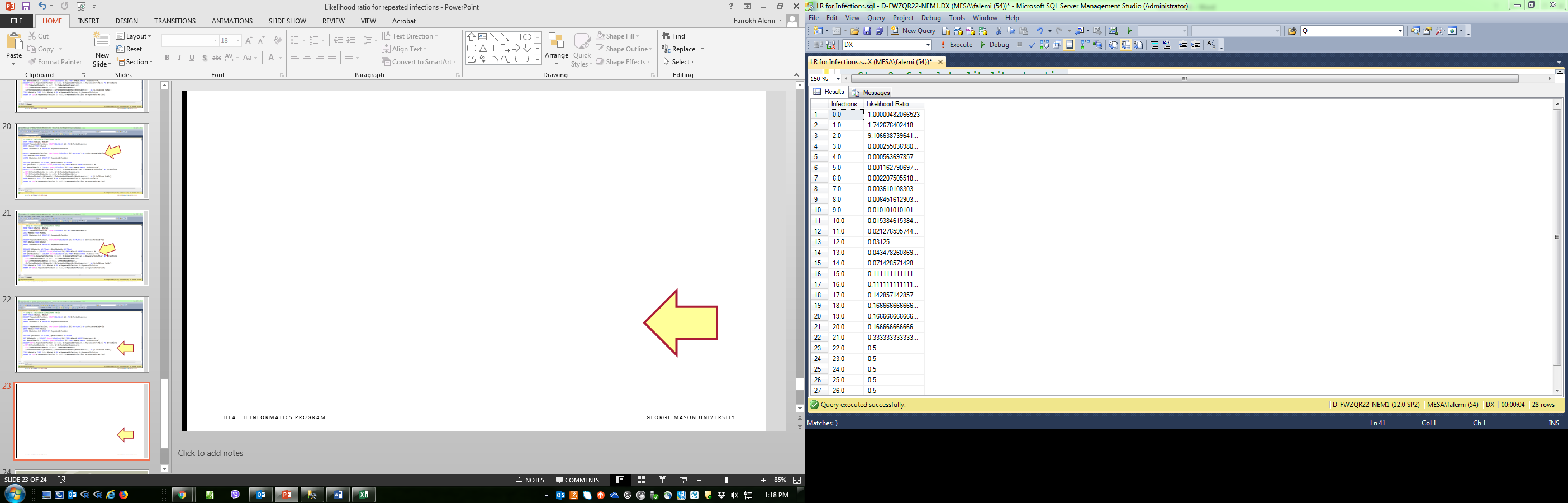 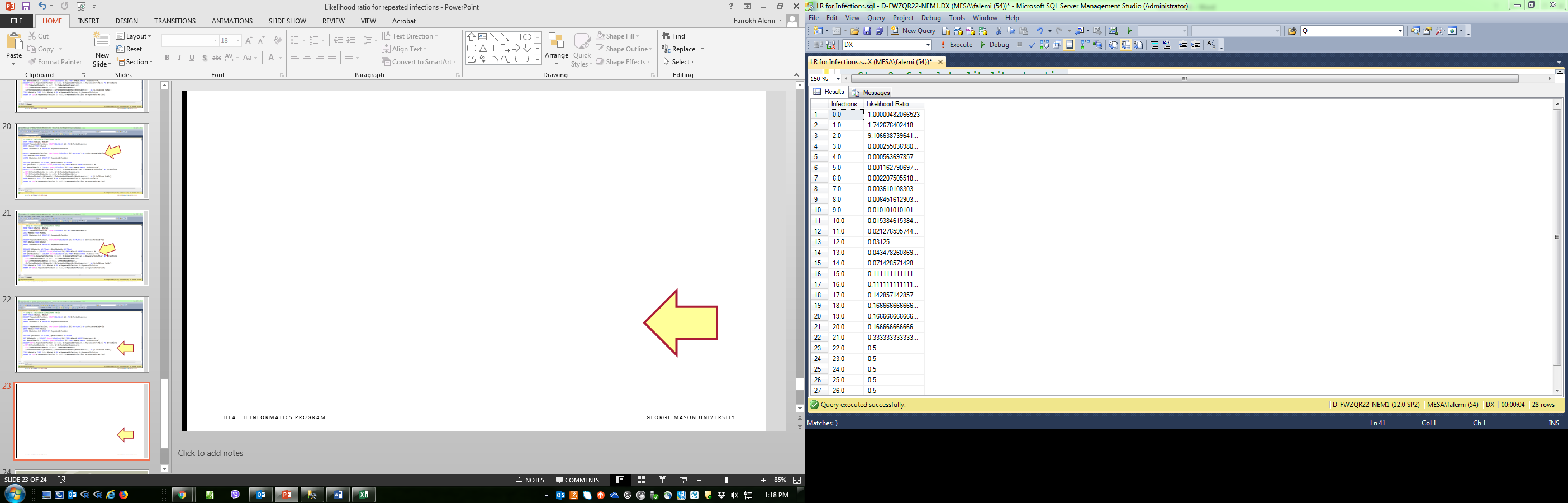 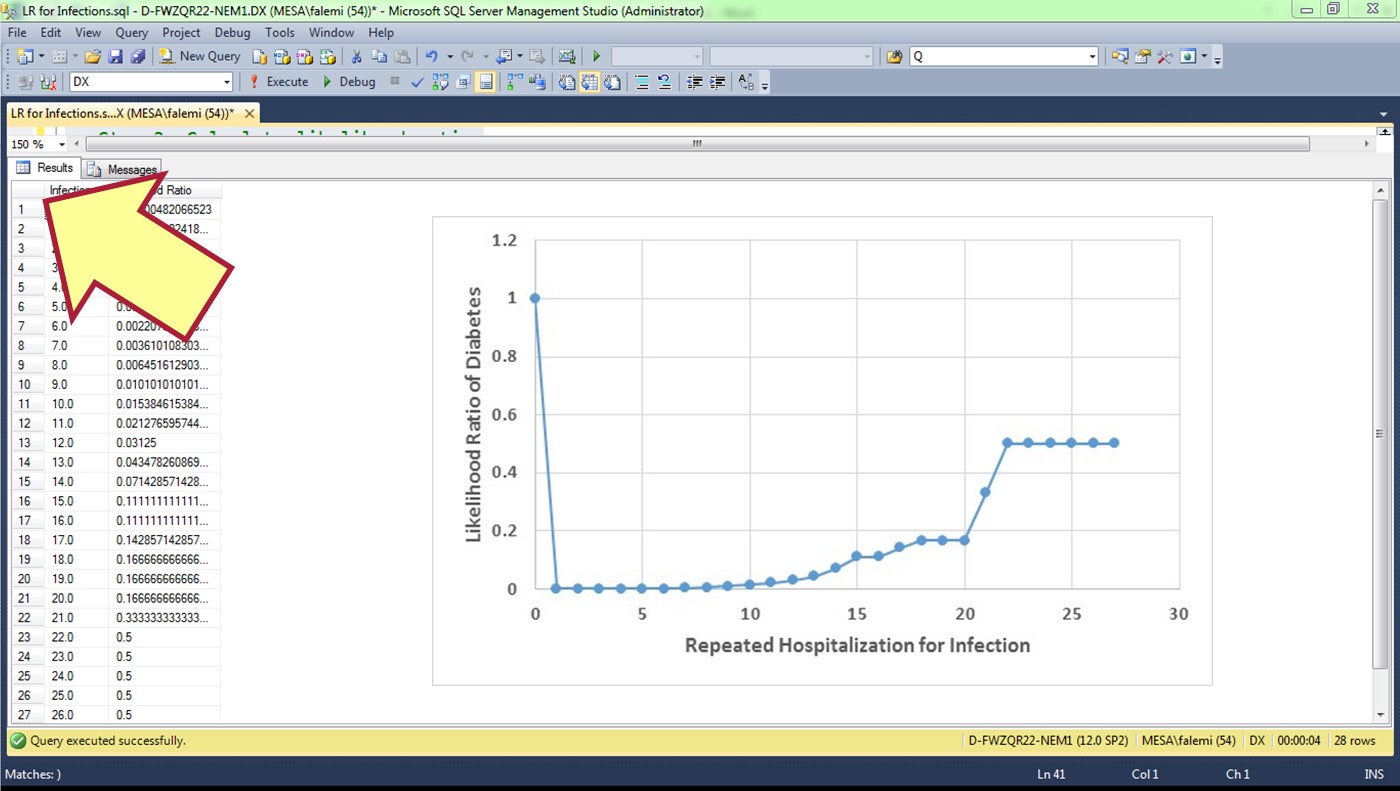 Submit Code & Graph in Word Document in Black Board